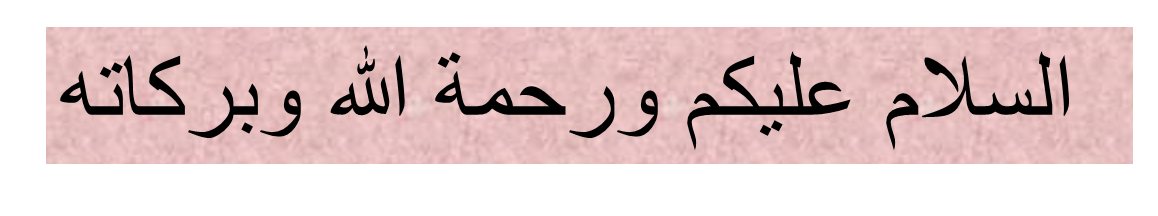 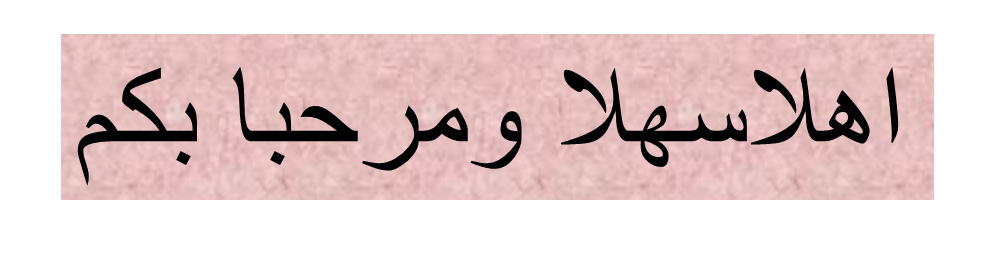 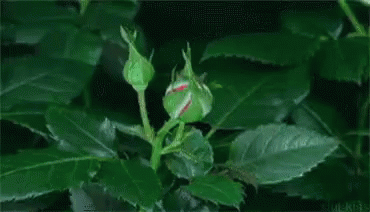 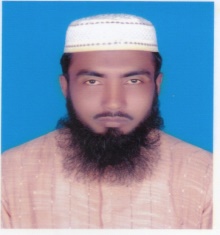 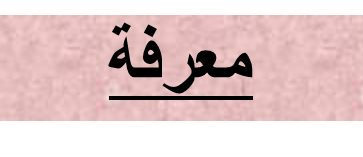 الدرس
المعلم
الصف التسع اللغةالعربيةالاتصالية 
الوحدة  التاسع
الدرس الاول   
الوقت: ٤٠ دقائق
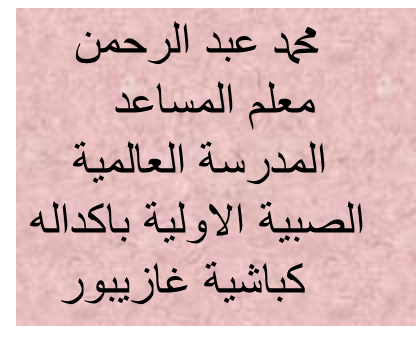 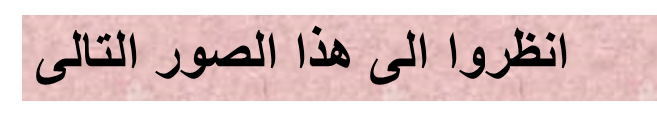 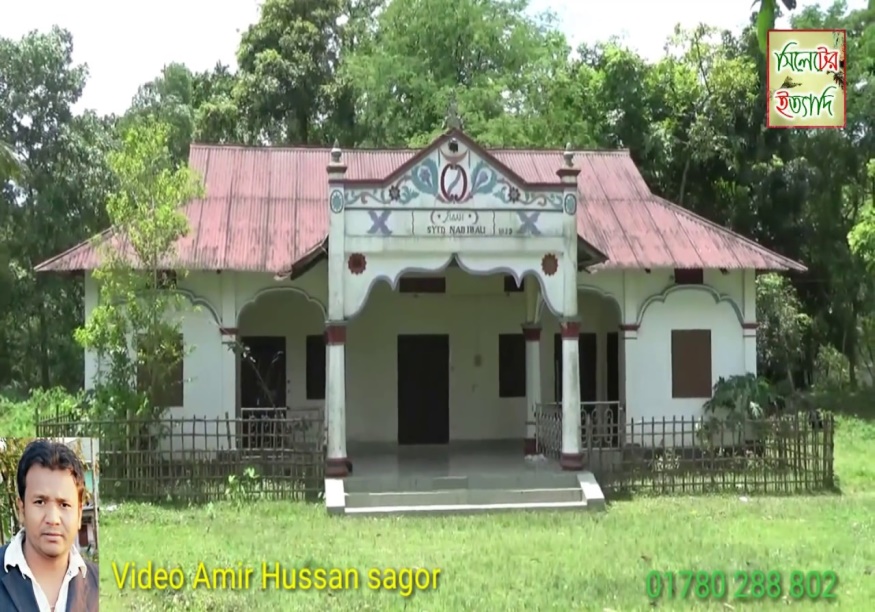 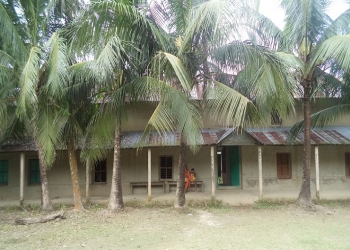 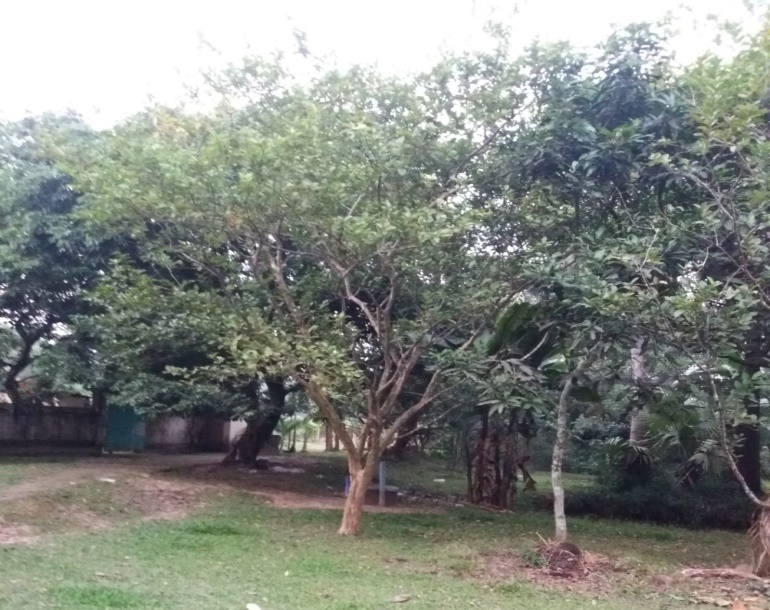 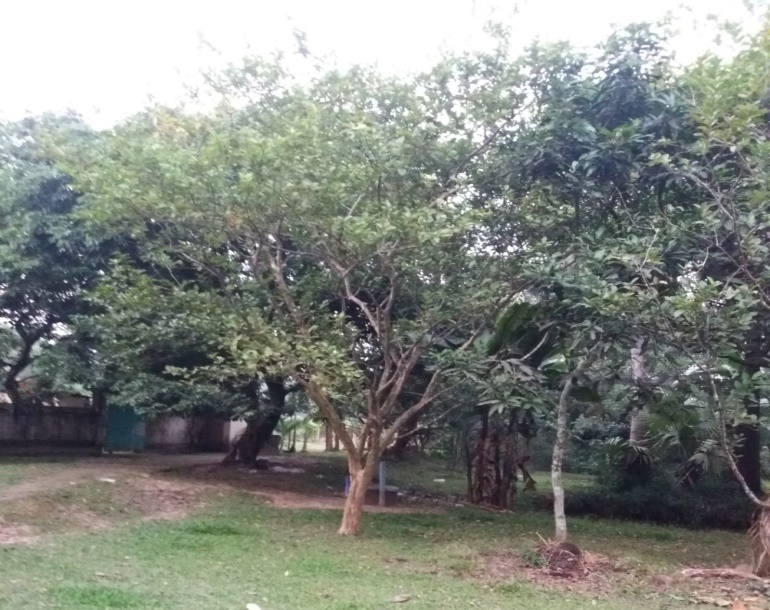 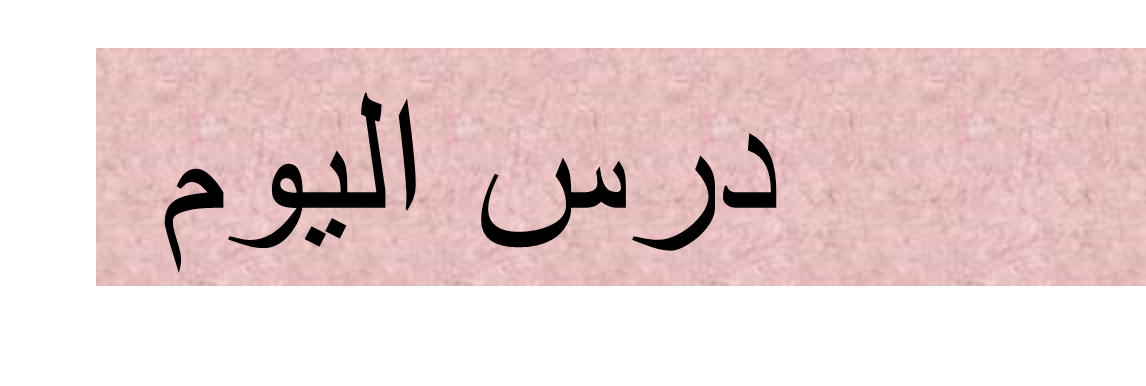 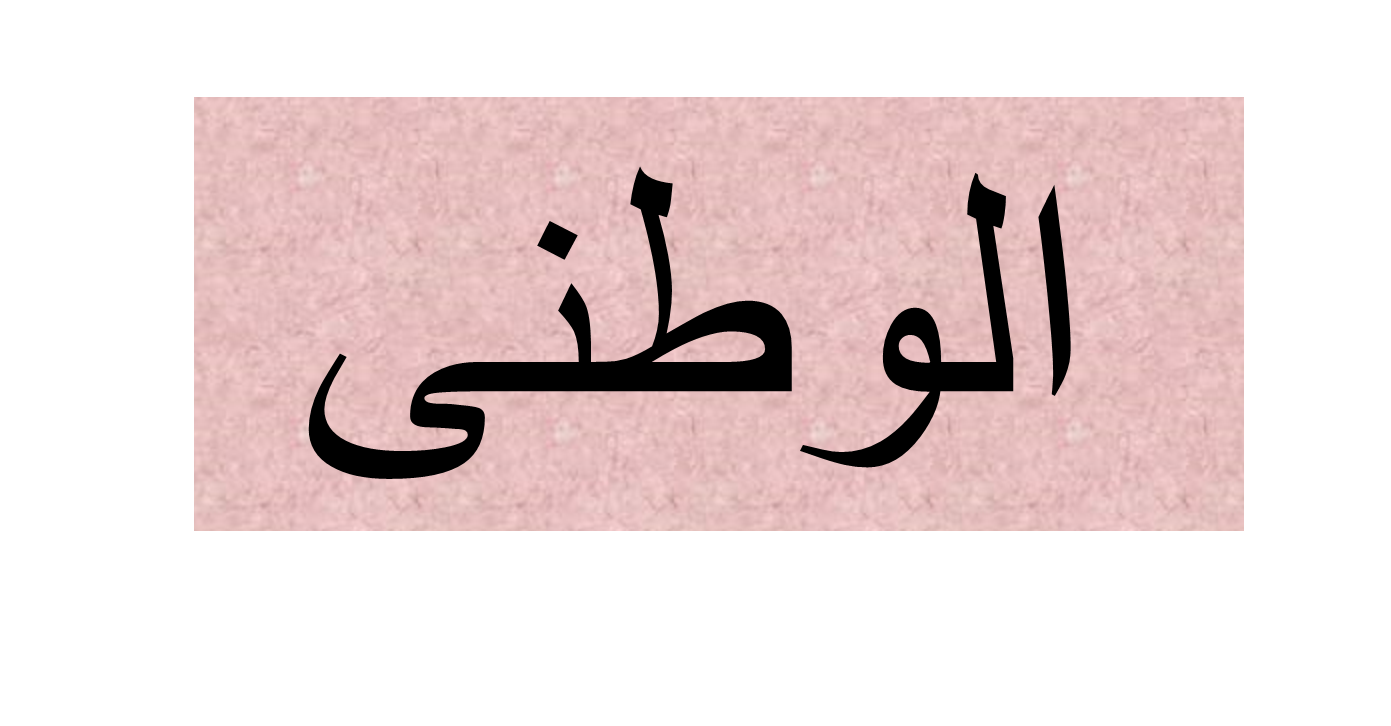 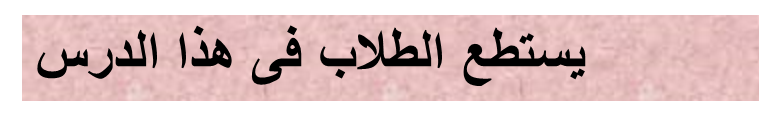 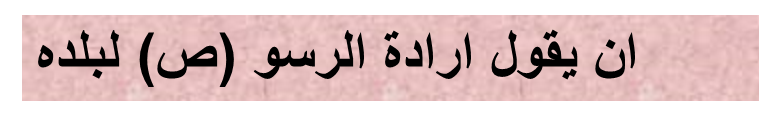 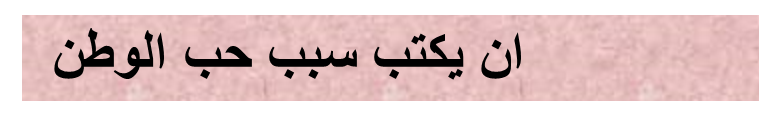 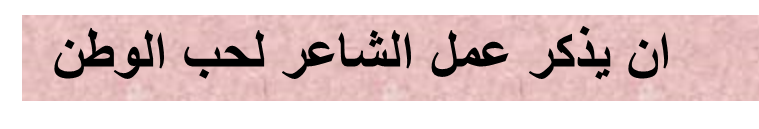 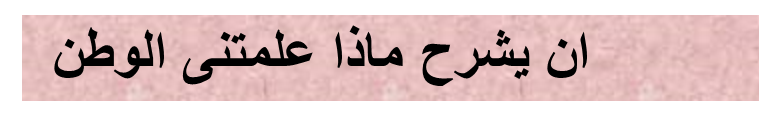 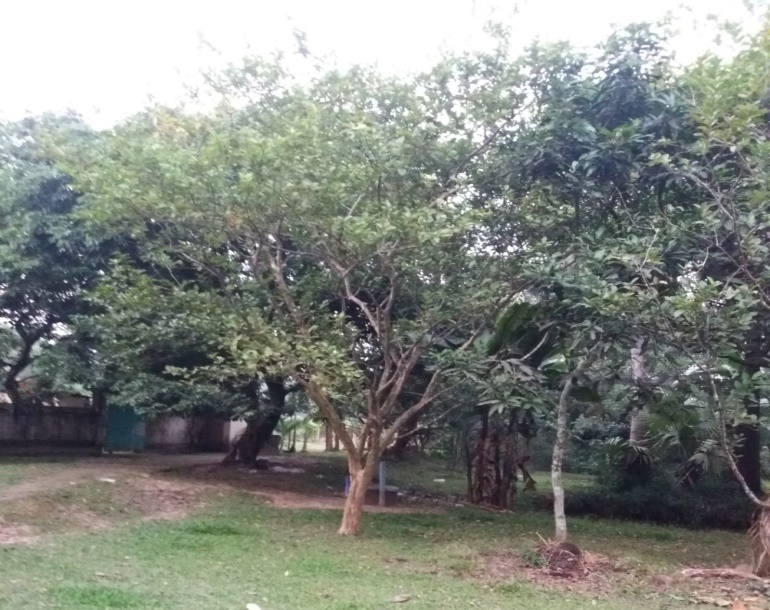 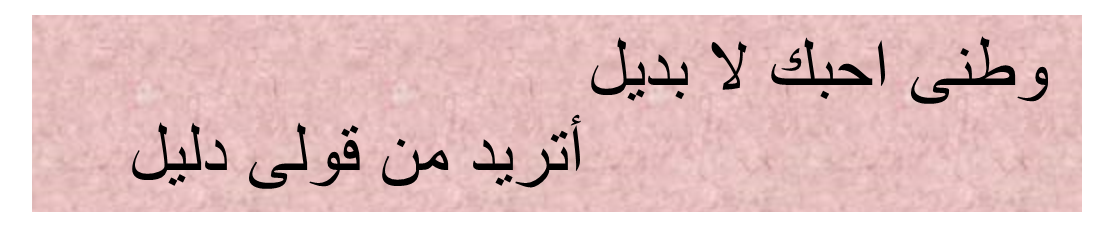 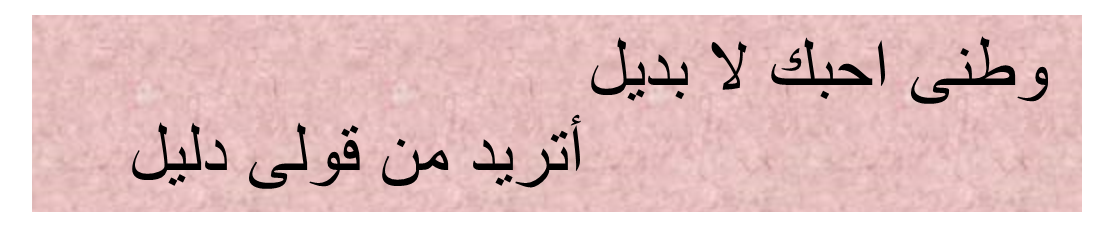 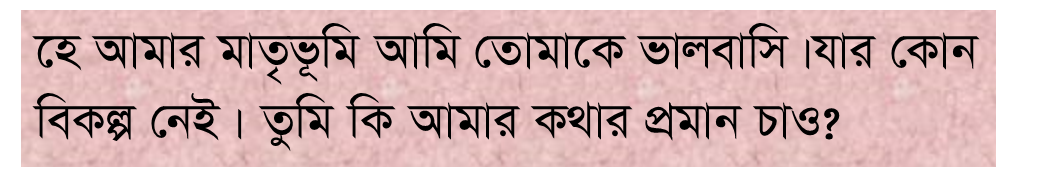 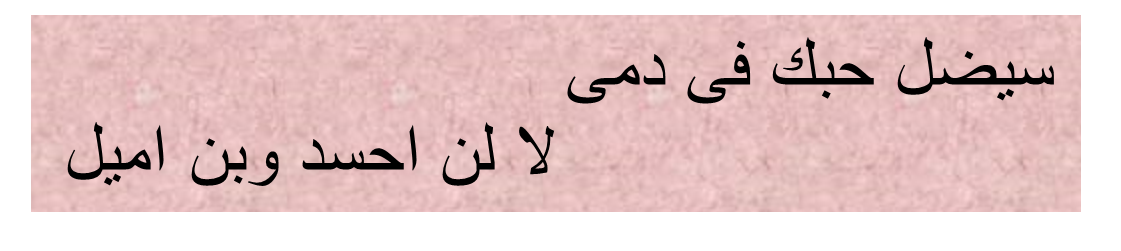 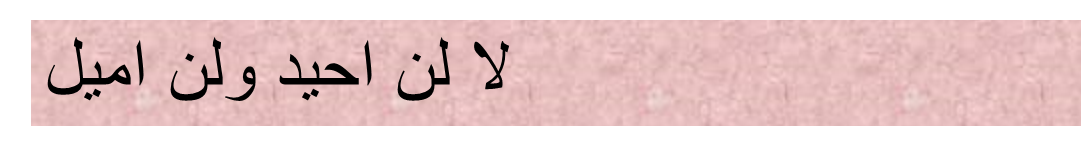 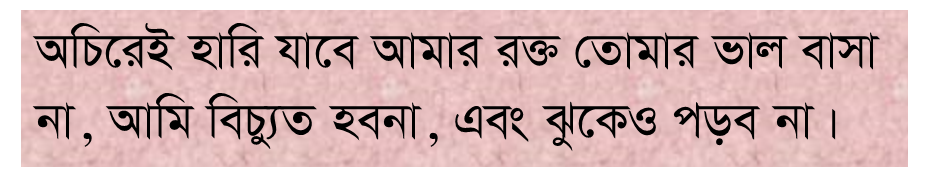 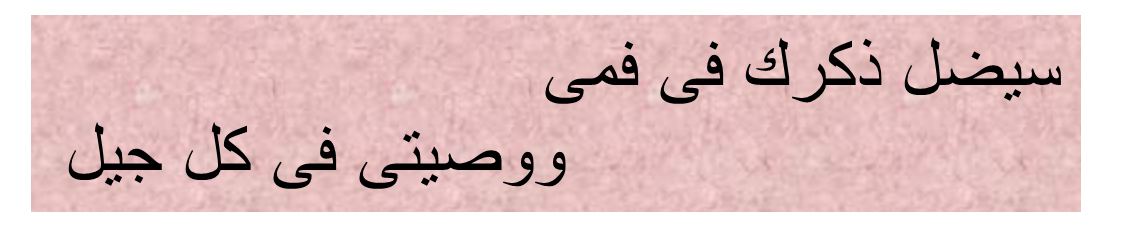 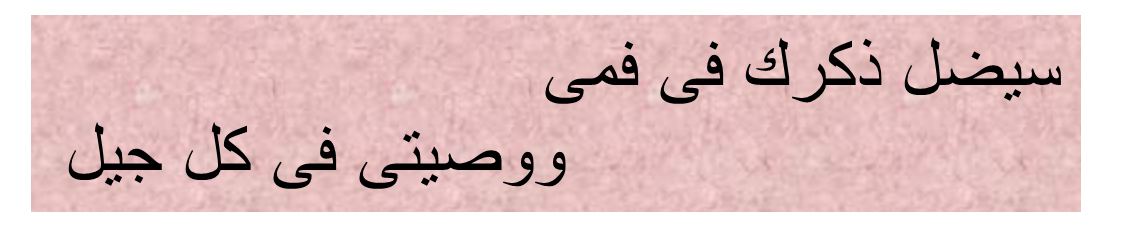 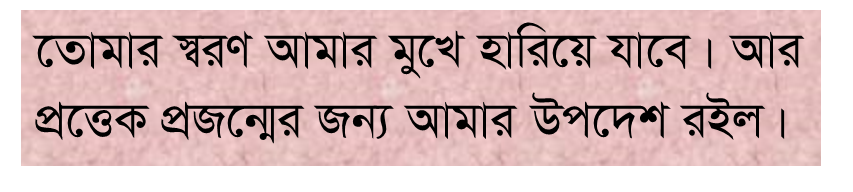 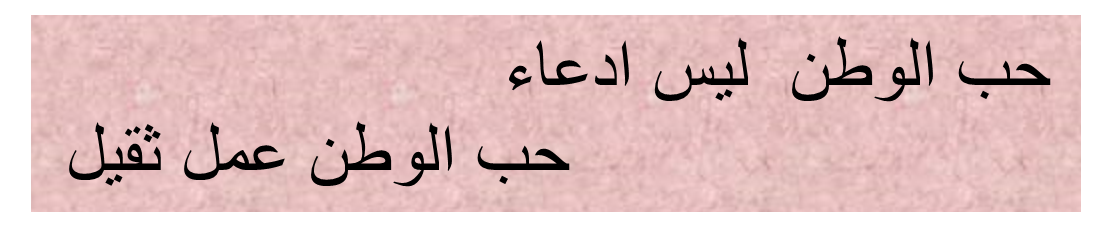 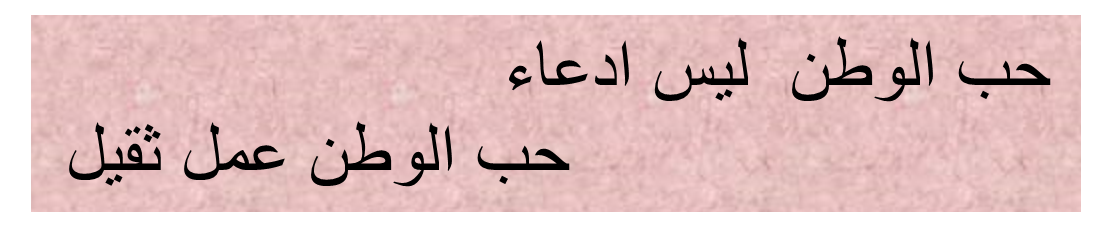 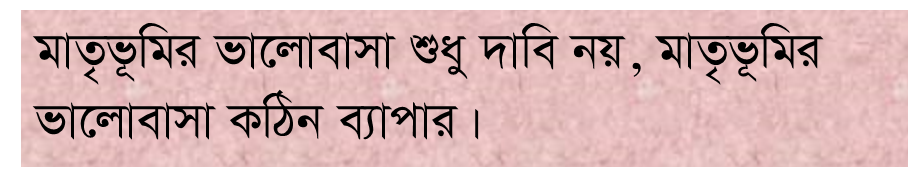 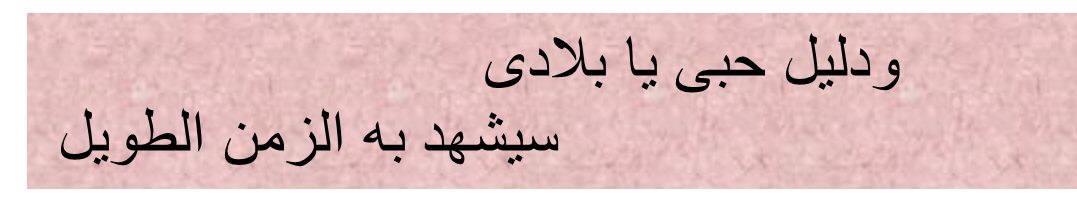 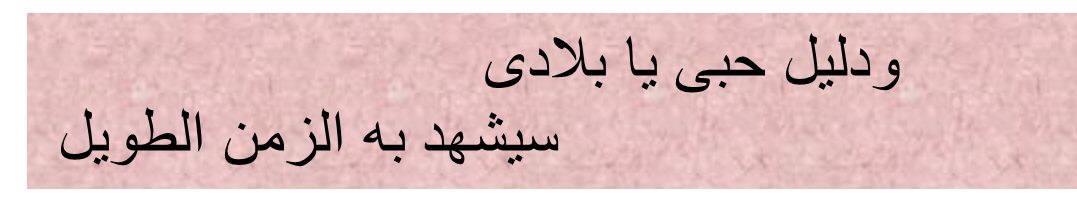 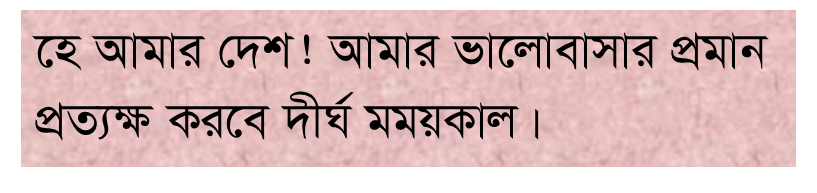 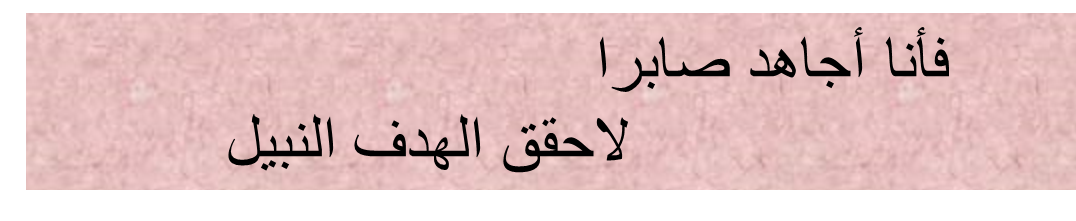 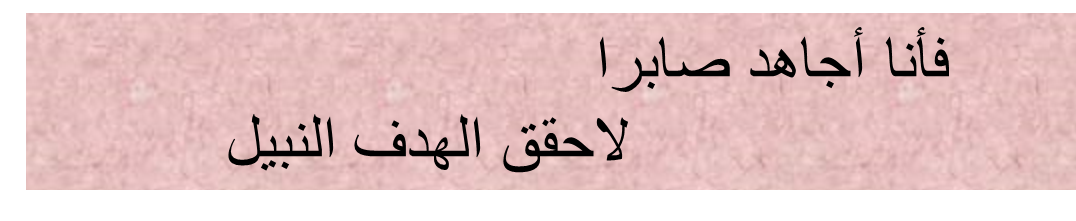 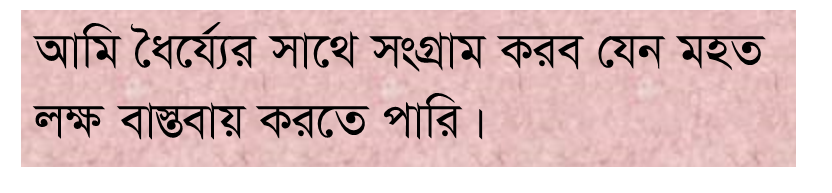 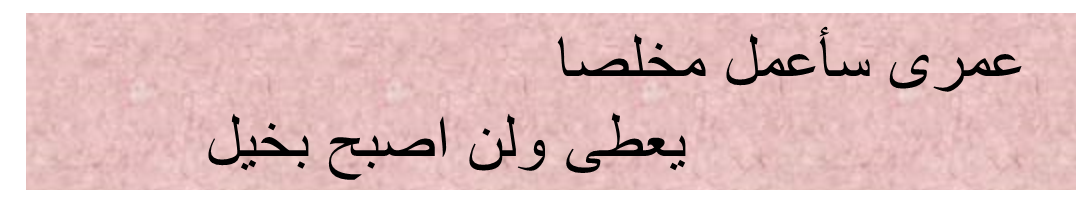 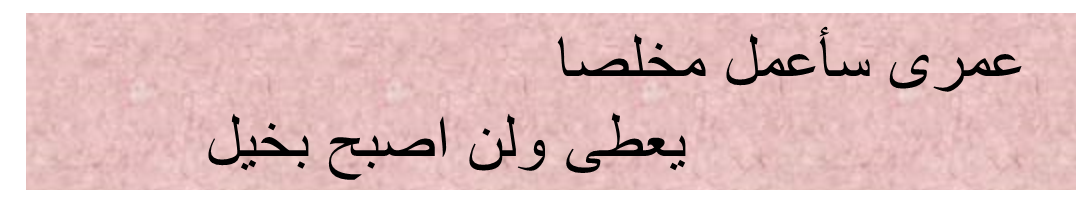 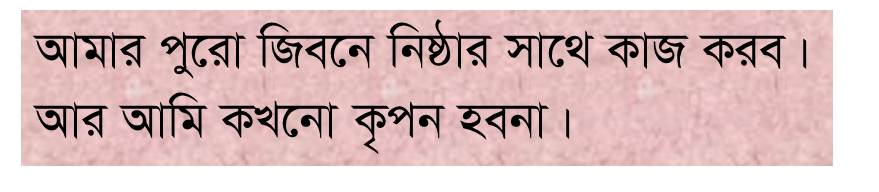 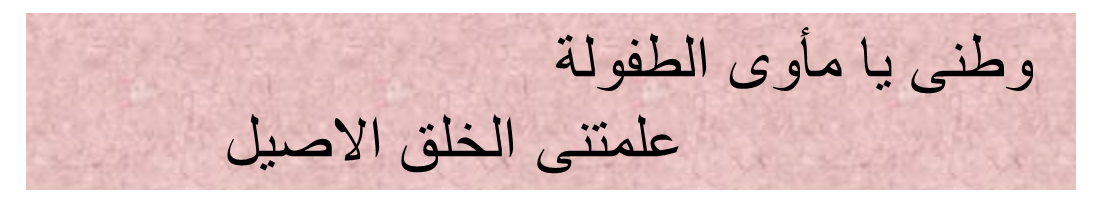 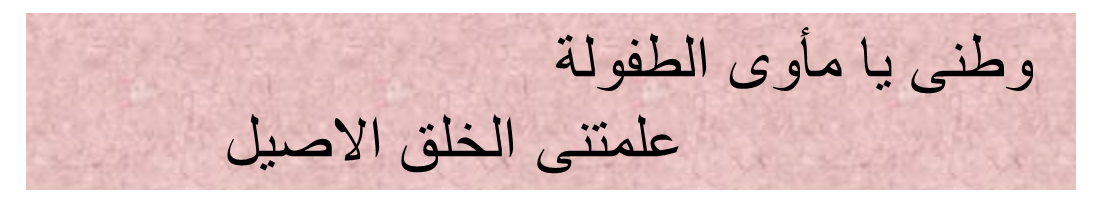 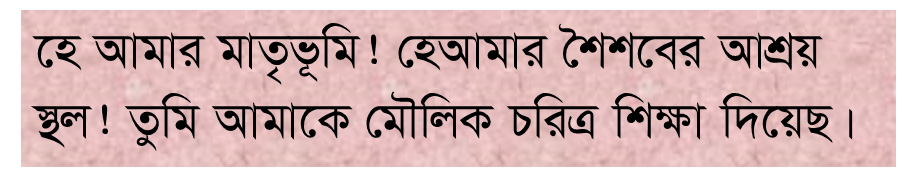 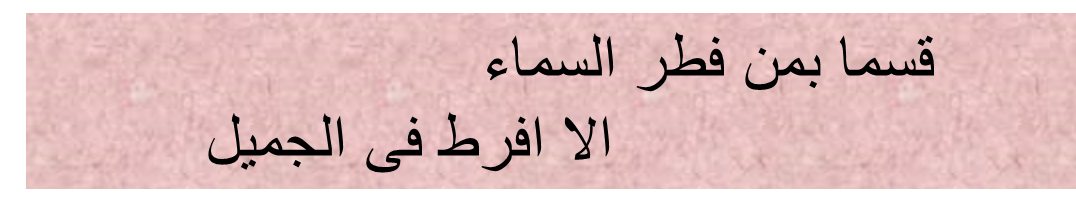 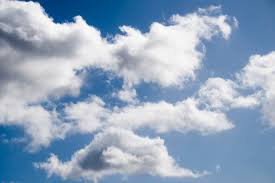 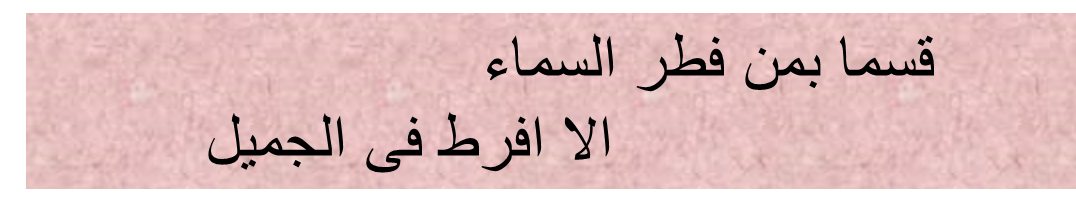 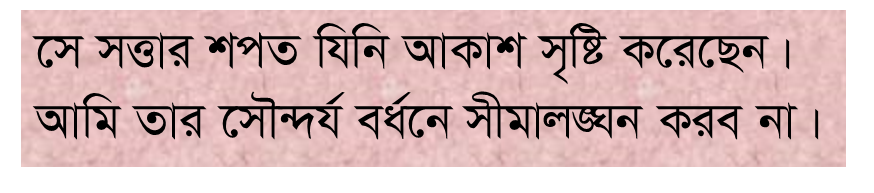 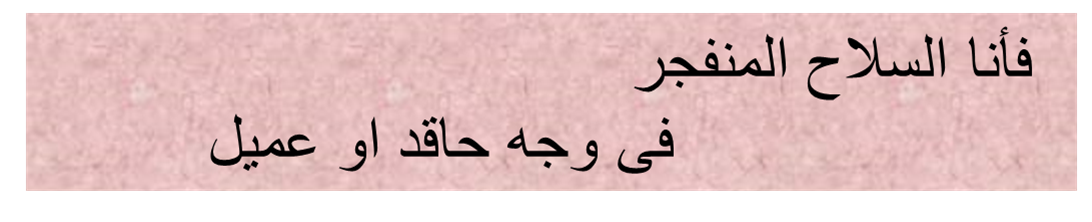 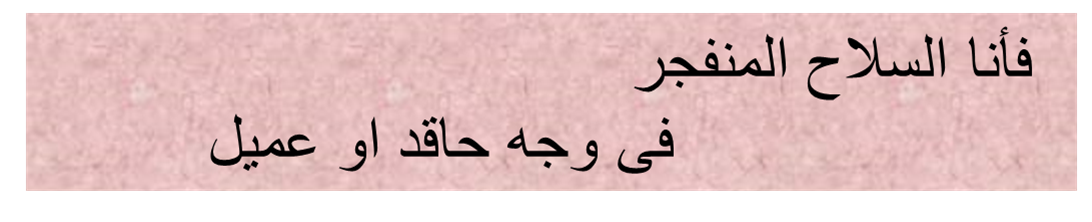 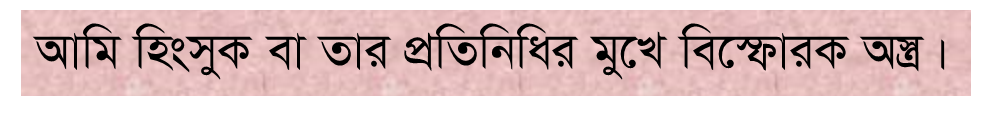 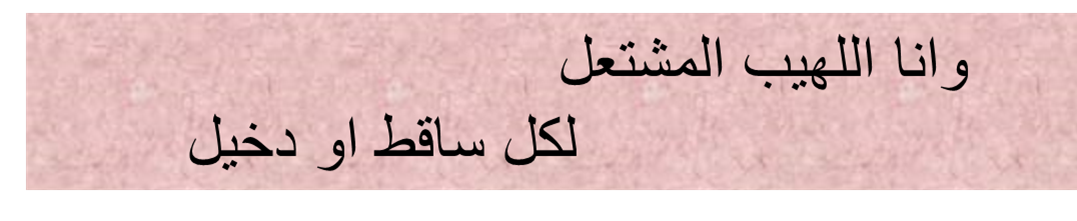 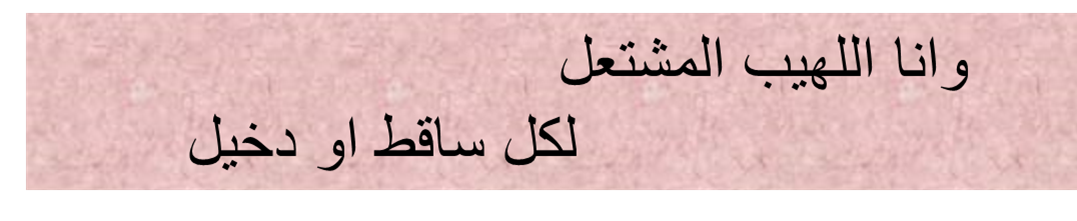 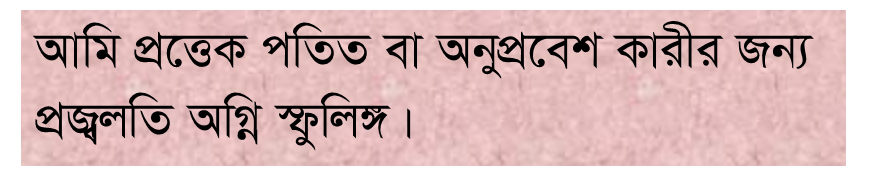 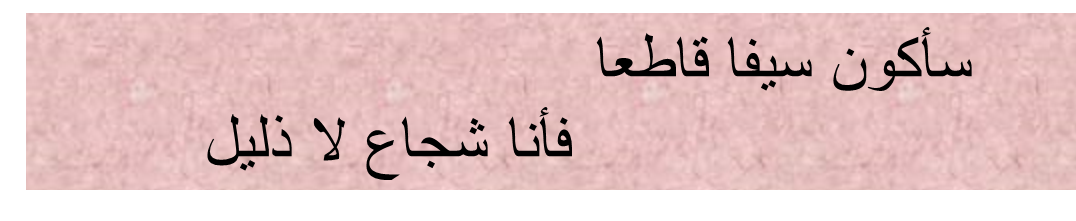 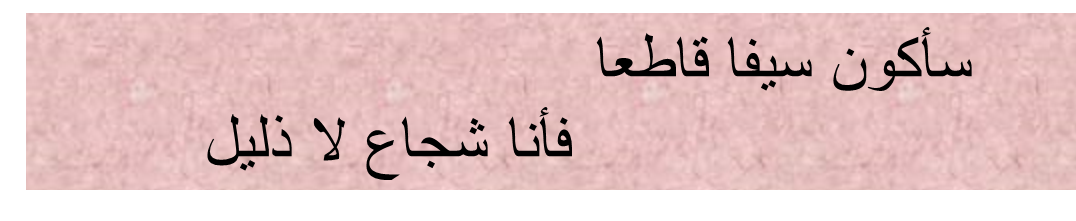 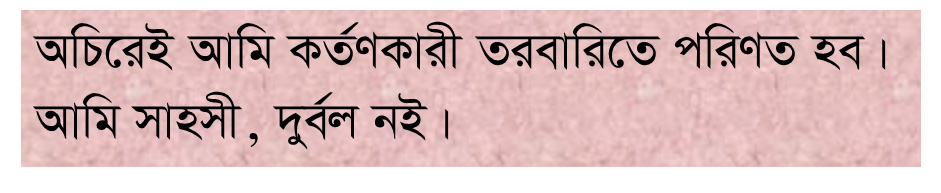 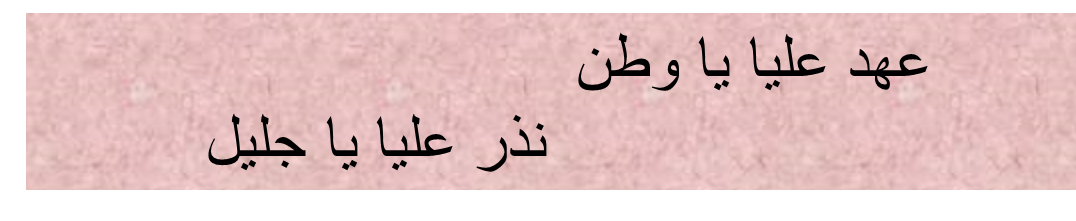 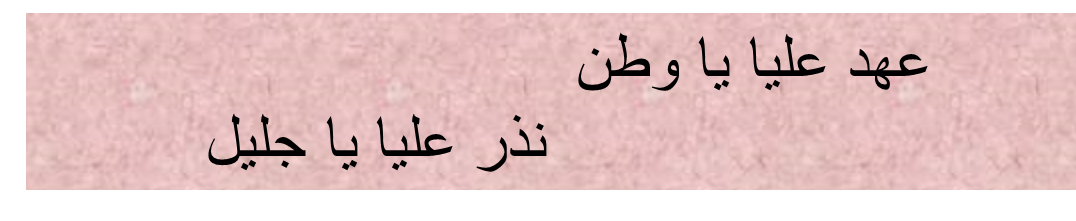 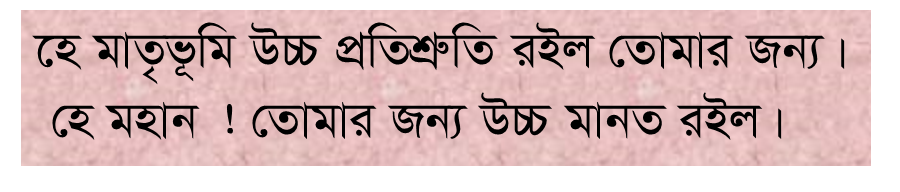 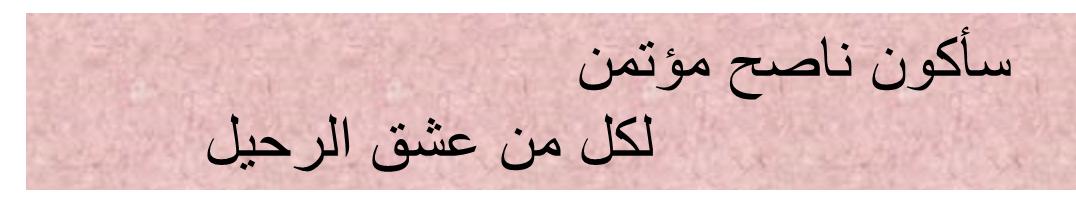 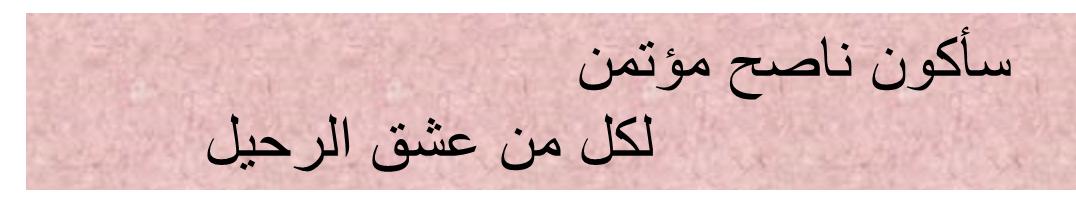 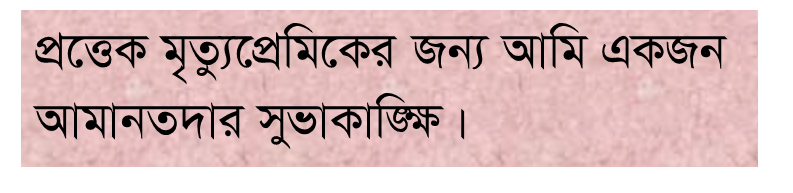 عمل الانفرادى.
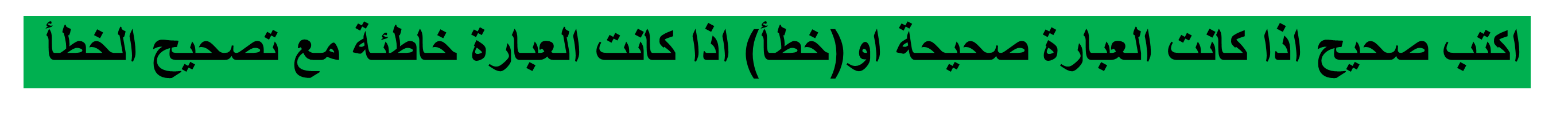 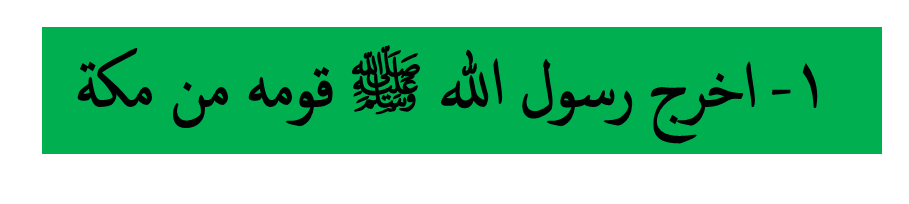 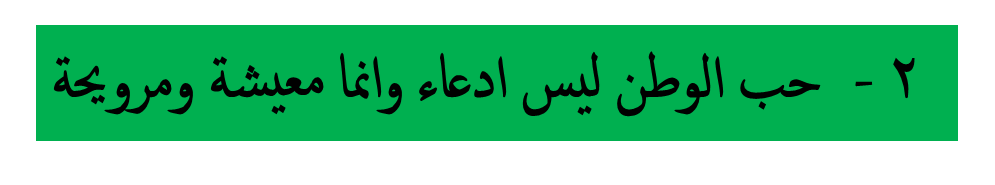 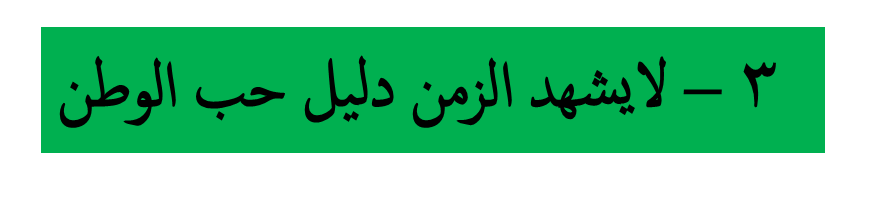 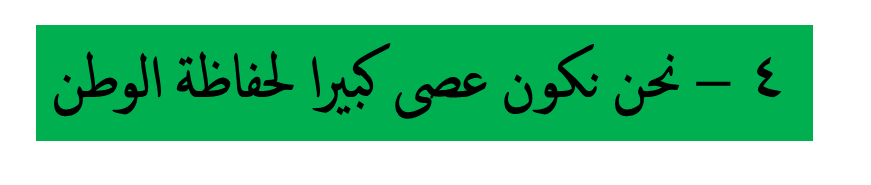 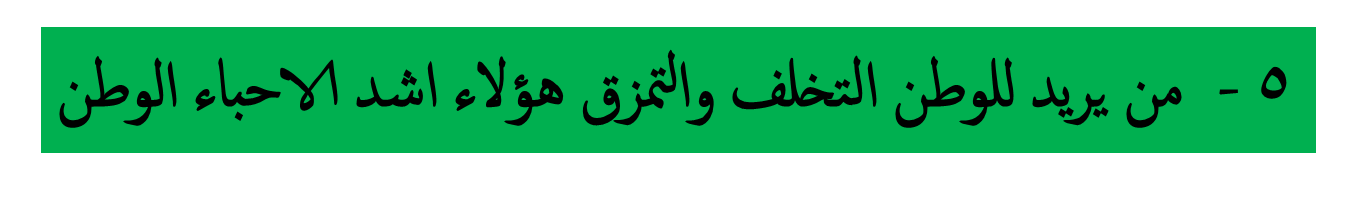 الجواب.
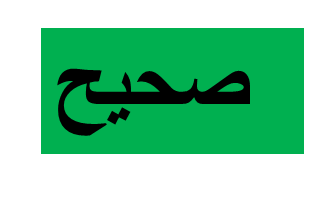 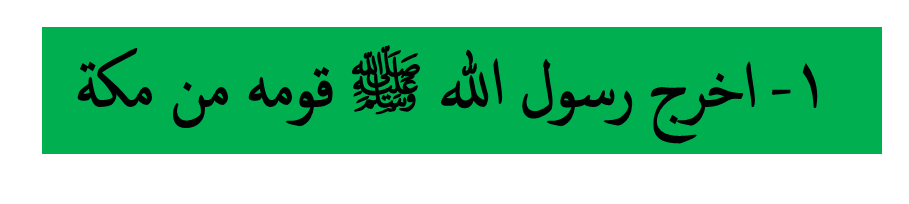 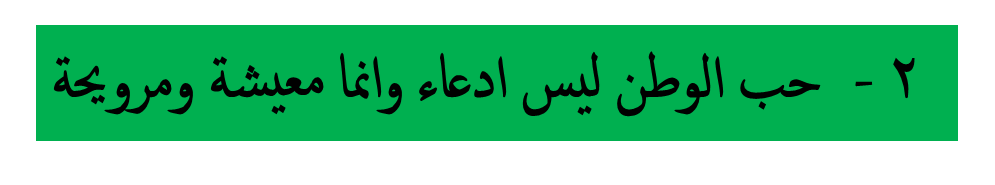 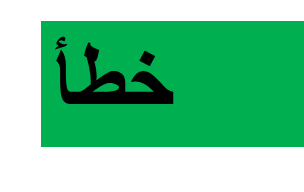 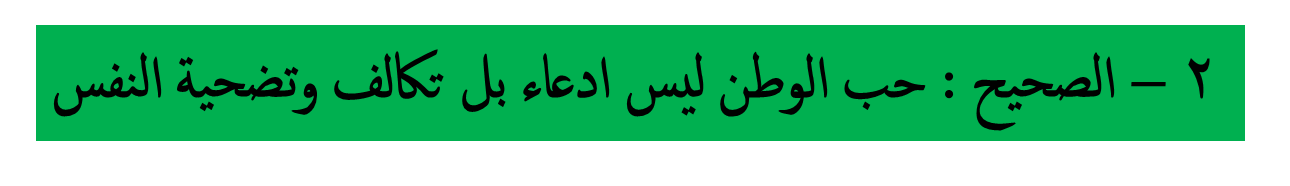 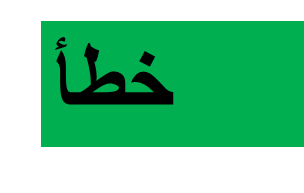 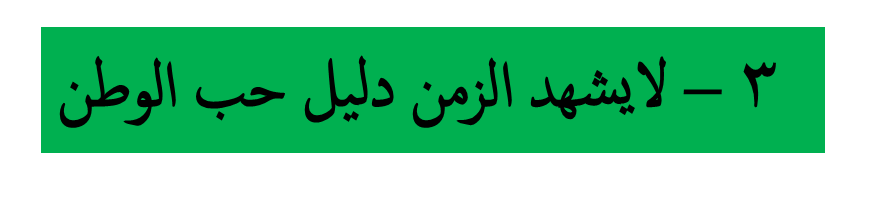 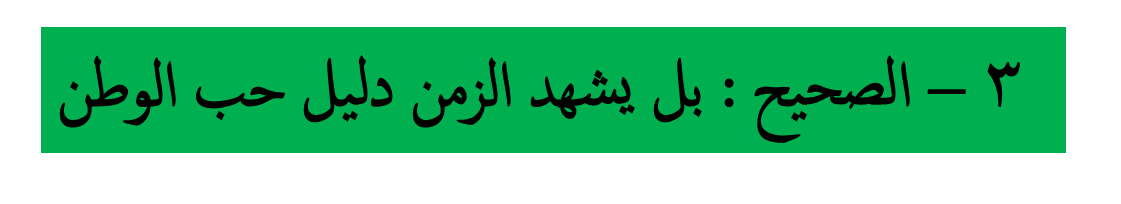 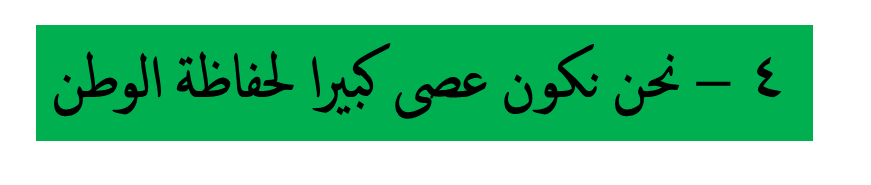 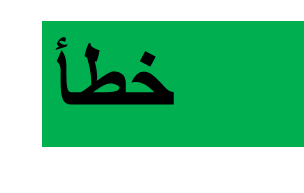 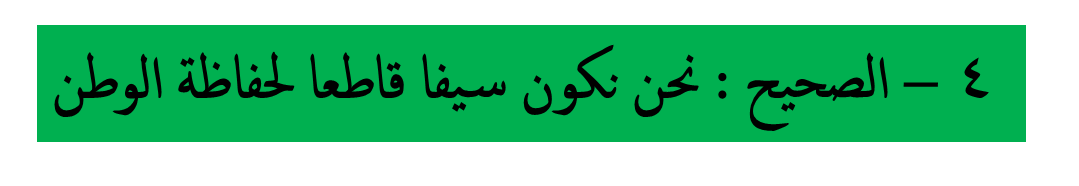 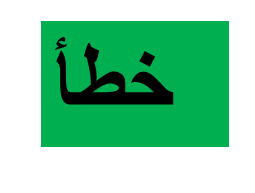 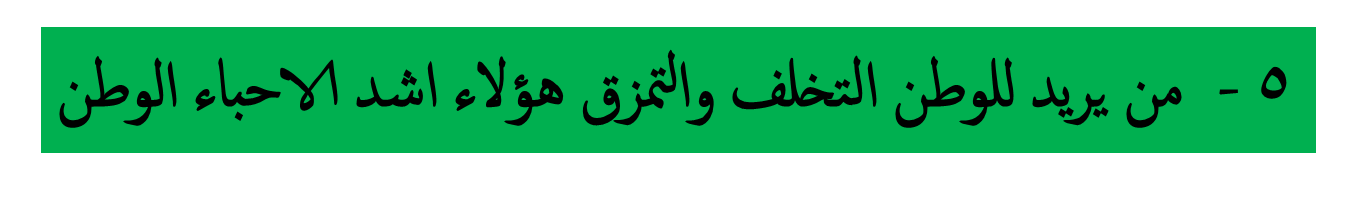 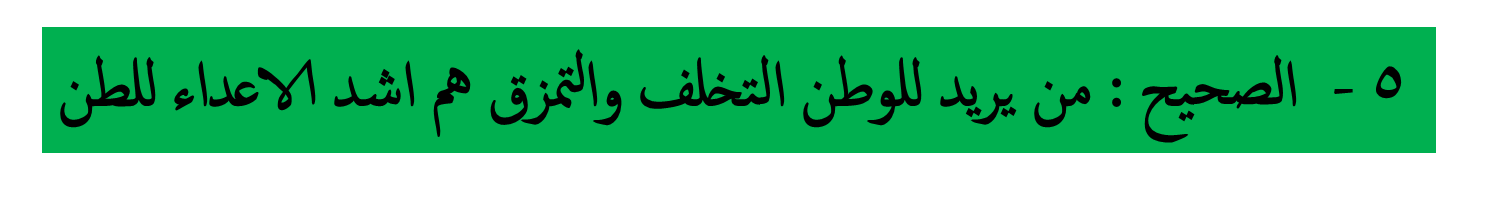 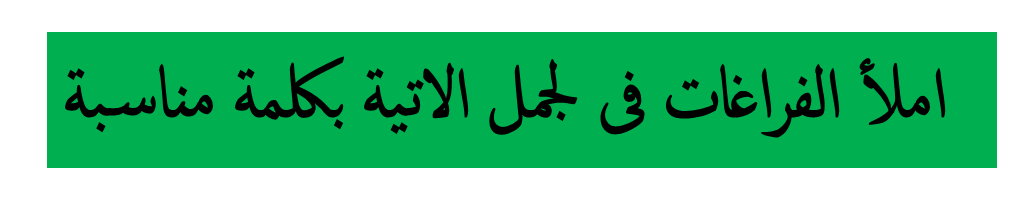 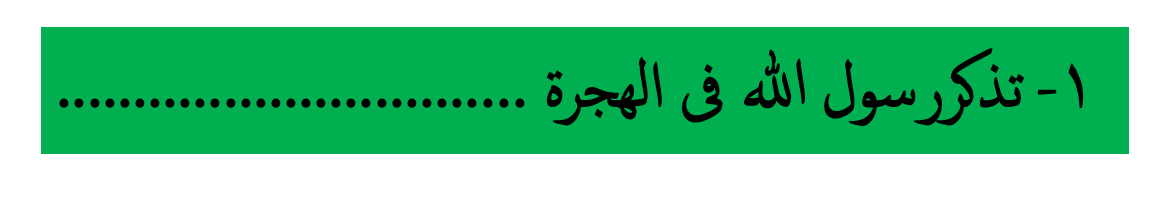 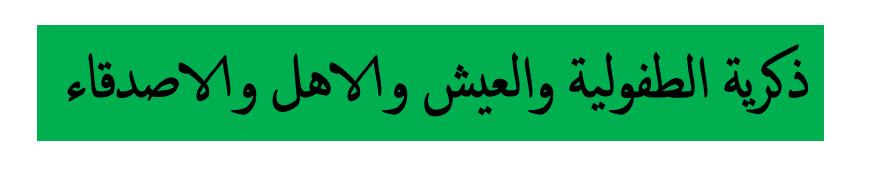 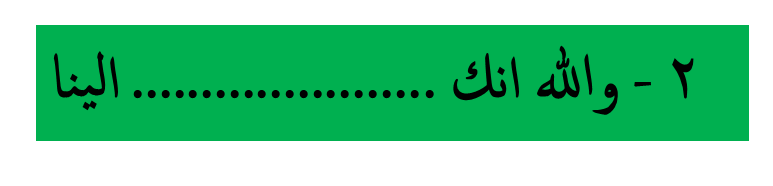 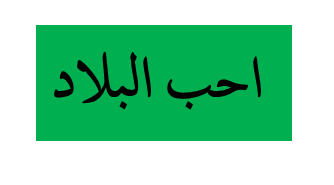 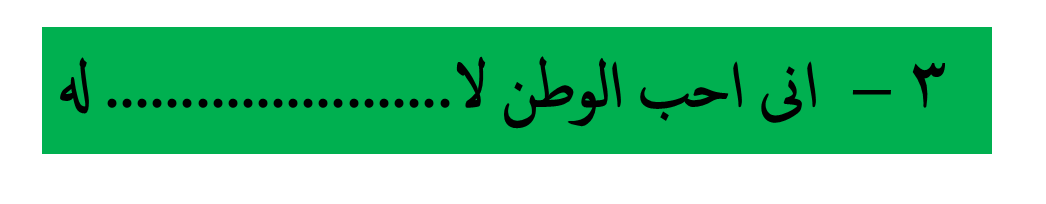 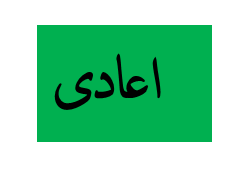 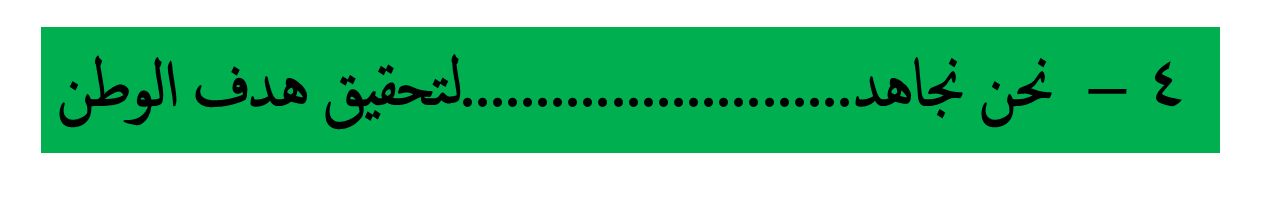 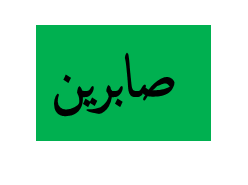 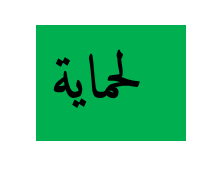 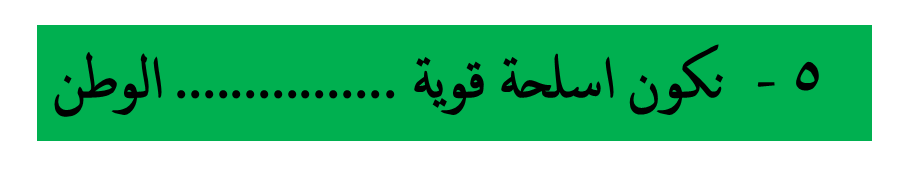 التقويم
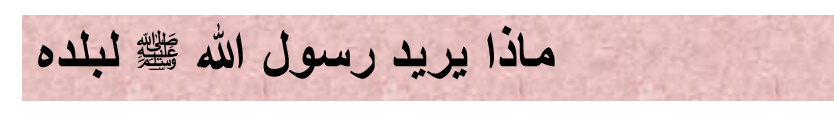 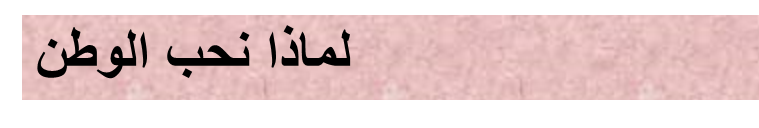 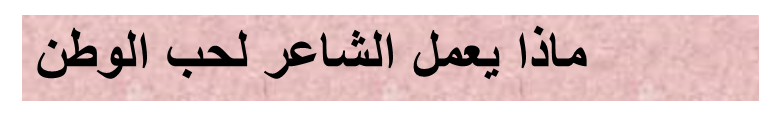 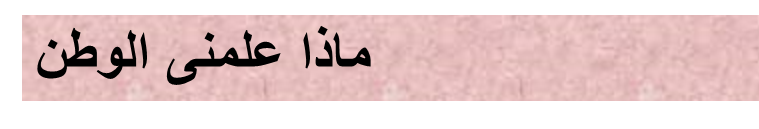 عمل المنزل.
اكتب فقرة مختصرة حب الوطن
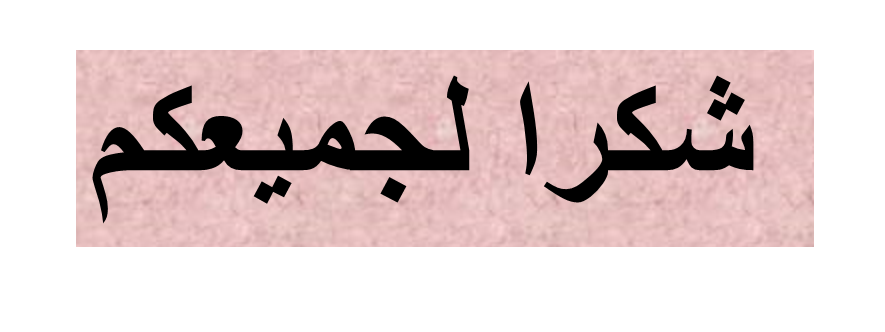 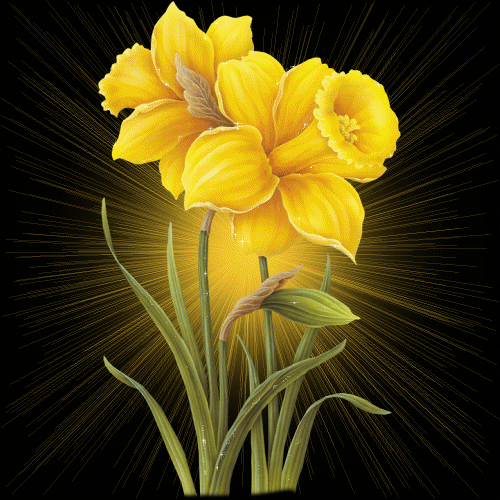